Nom du projet : 
Année du projet : Entreprise :
Maître d’ouvrage : 
Maître d’œuvre : 
Contact : (Nom + mail)

Mise en ligne :
PHOTO 
DU 
PROJET
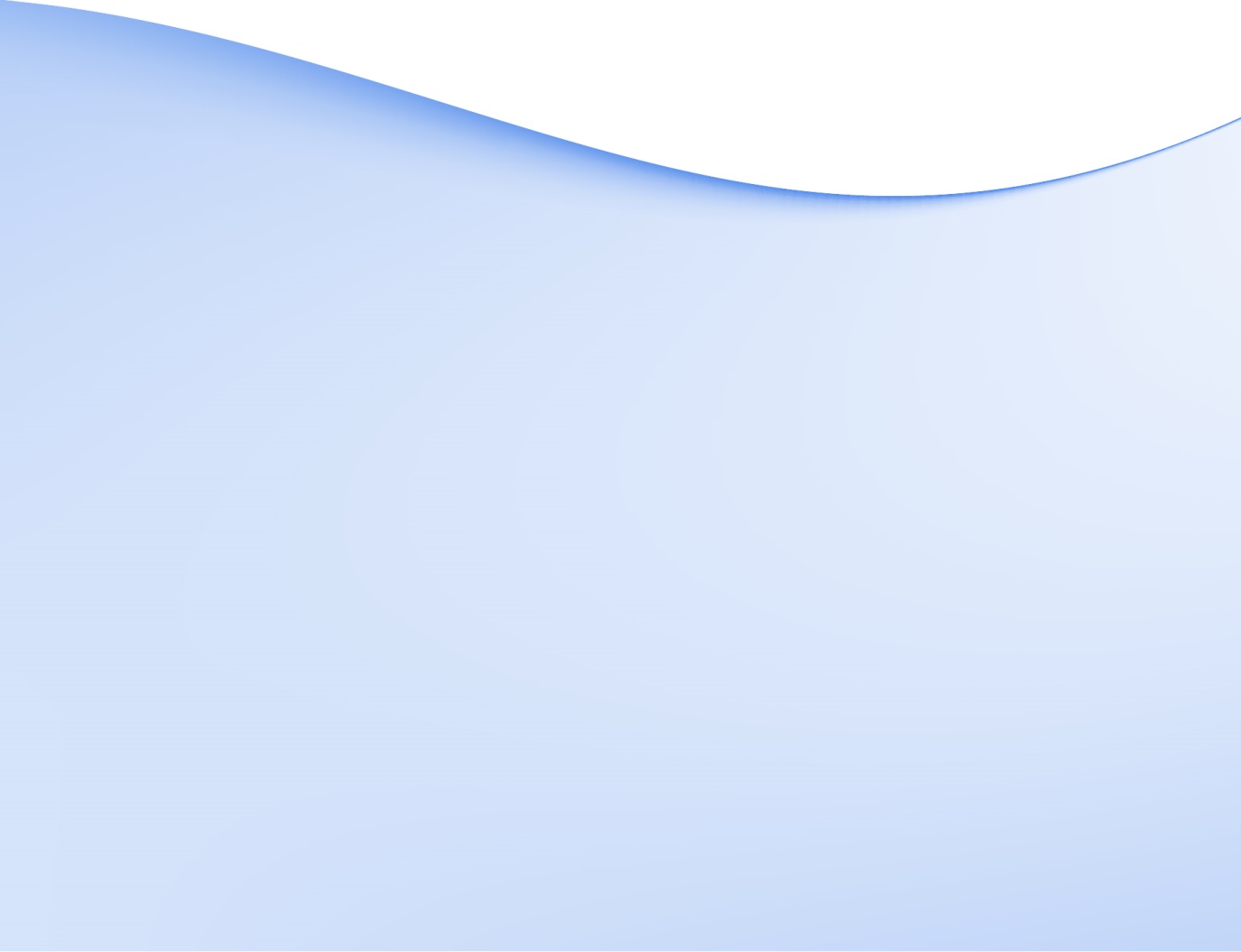 PRÉSENTATION DU PROJET :
L’INNOVATION :
PHOTO 
DU 
PROJET
EXPERIMENTATIONS / PHASES DE DEVELOPPEMENT :
RETOURS D’EXPERIENCES :